Cómo crear y configurar una actividad BigBlueButton en Moodle:
Para añadir una actividad Big Blue Button a tu curso en Moodle, debes realizar los siguientes pasos:Haga clic en el botón Activar Edición
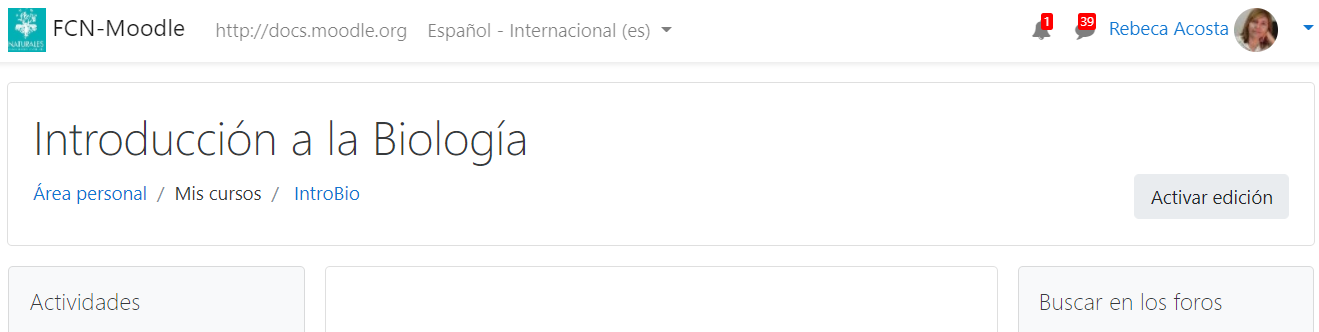 2. Una vez activada la edición, ubique la unidad en la que desea agregar la actividad y haga clic en el enlace “Añadir una actividad o un recurso”.
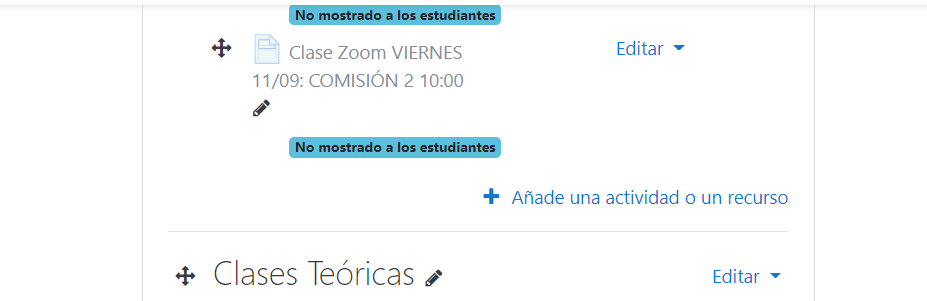 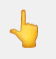 3. En la ventana emergente Añadir una actividad o un recurso, seleccione la opción BigBlueButtonBN y haga clic en el botón “Agregar”.
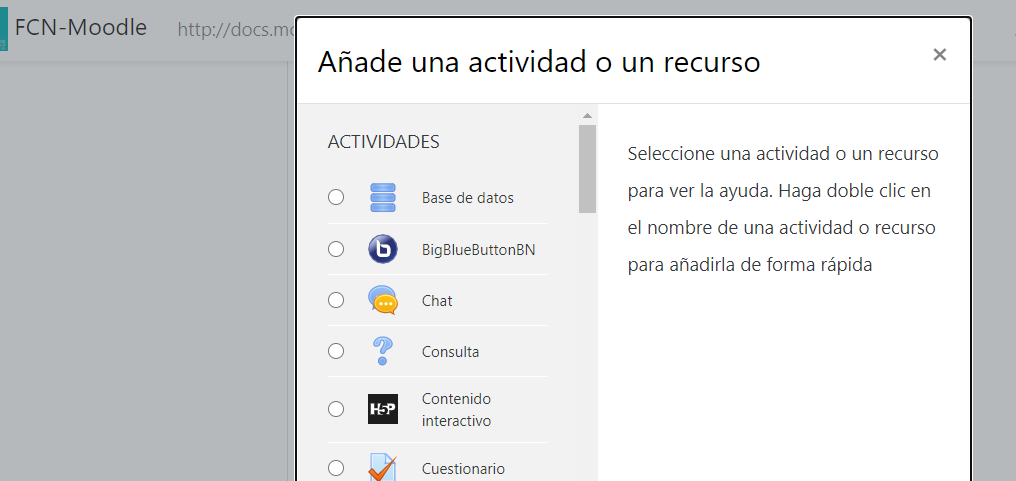 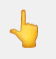 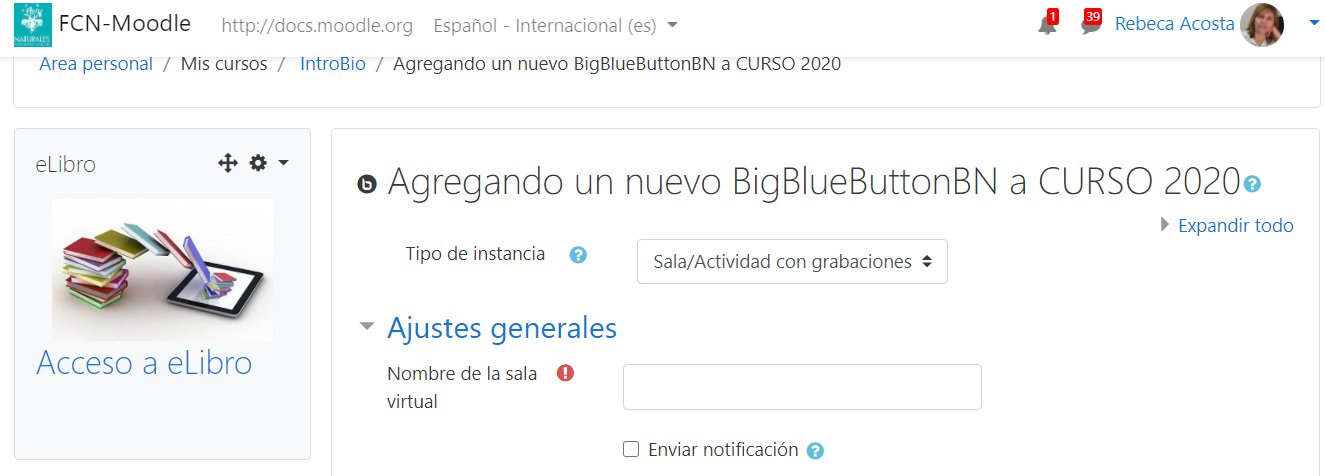 4. Dentro de la nueva página generada, podrá encontrar los ajustes básicos de la actividad BigBlueButtonBN, estos pueden ser:
Nombre de la sala virtual: Agregue un nombre a la sala donde accederán sus estudiantes.Enviar notificación: Esta opción la sugerimos habilitar, ya que de esta manera sus estudiantes se enteraran cuando la sala virtual sea creada
5. En la pestaña Participantes, debe agregar los usuarios que usted desea puedan acceder a la sala virtual. Los ajustes sugeridos son los siguientes:
A) Si desea que todos los estudiantes de su curso puedan acceder a la sala virtual, seleccione la opción Todos los usuarios inscriptos, después proceda a hacer clic en agregar.
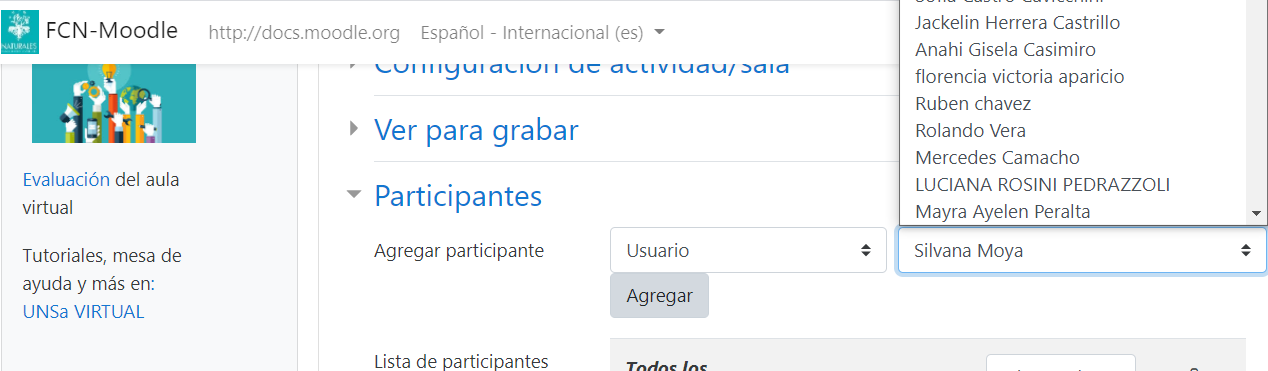 A) Si desea escoger los estudiantes que deben tener acceso a su sala virtual, haga clic en la primera casilla desplegable y seleccione la opción Usuario.
B) En la segunda casilla desplegable seleccione el usuario que desea agregar a su sala virtual.
C) Haga clic en agregar, para añadir al usuario seleccionado y repita para agregar otro.
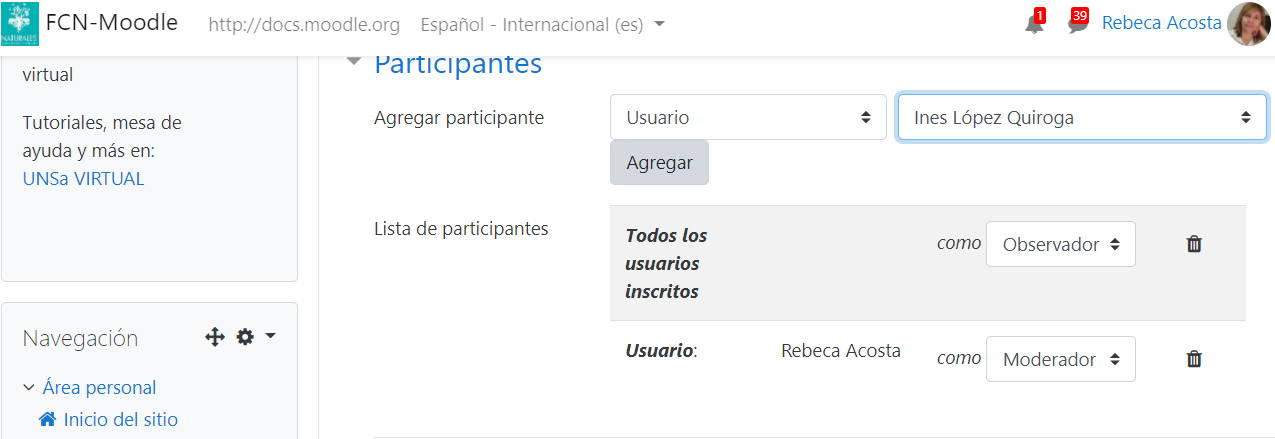 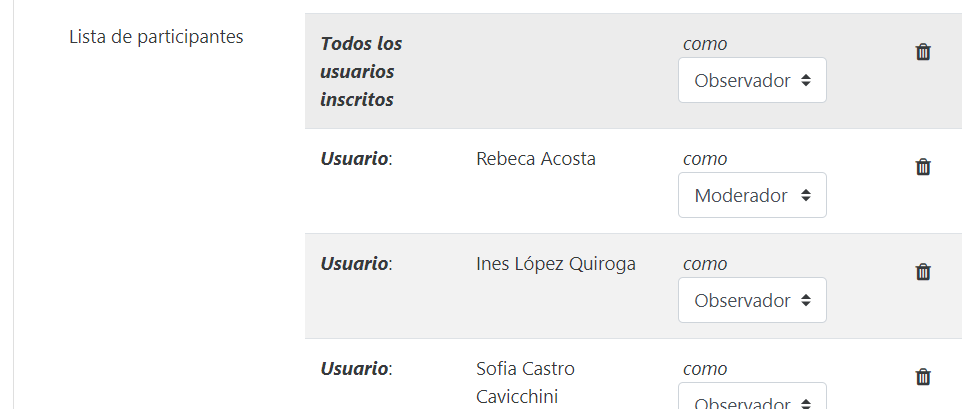 6. Si desea programar la sesión de la sala virtual, despliegue la pestaña Programación de las sesiones y seleccione la fecha en que su sala debe activarse y si lo desea, la fecha en que esta debe finalizar.
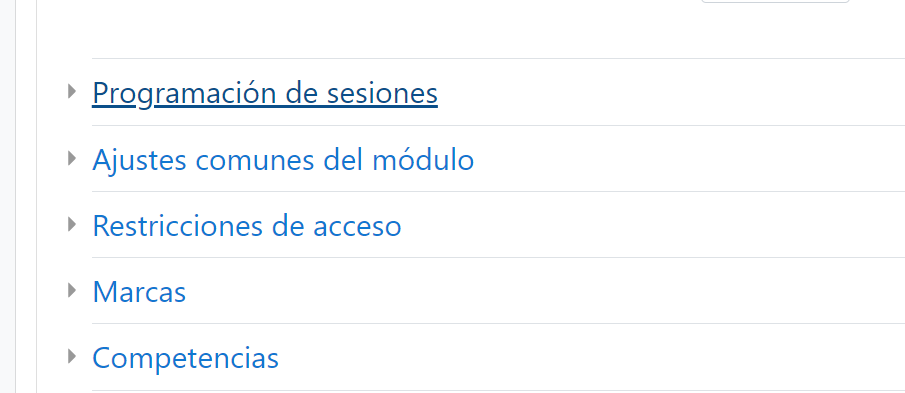 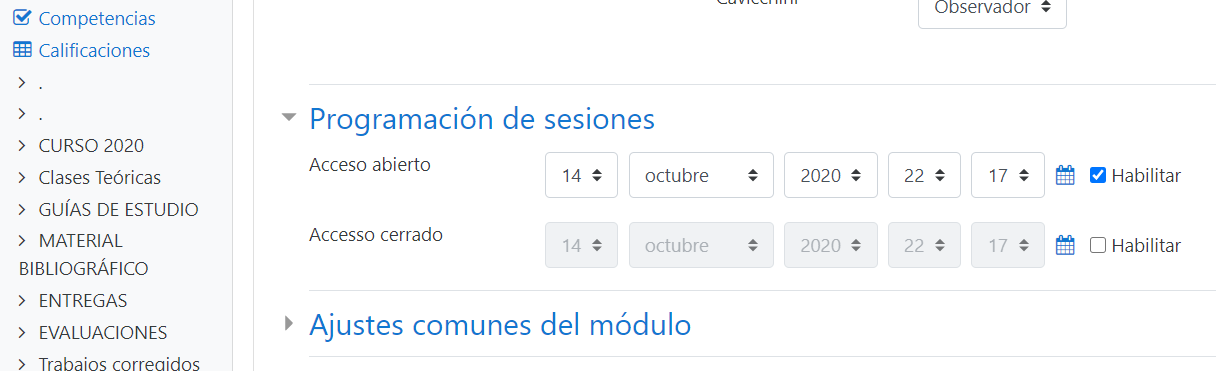 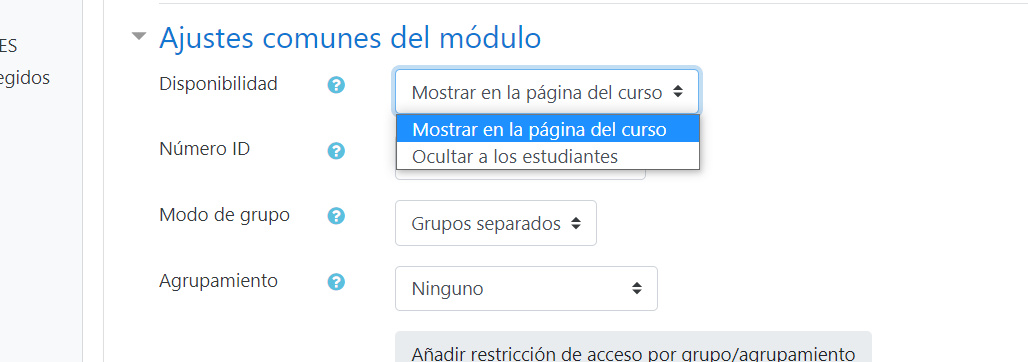 7. Para finalizar de editar los ajustes principales, haga clic en Guardar cambios y mostrar, botón ubicado al final de la página.
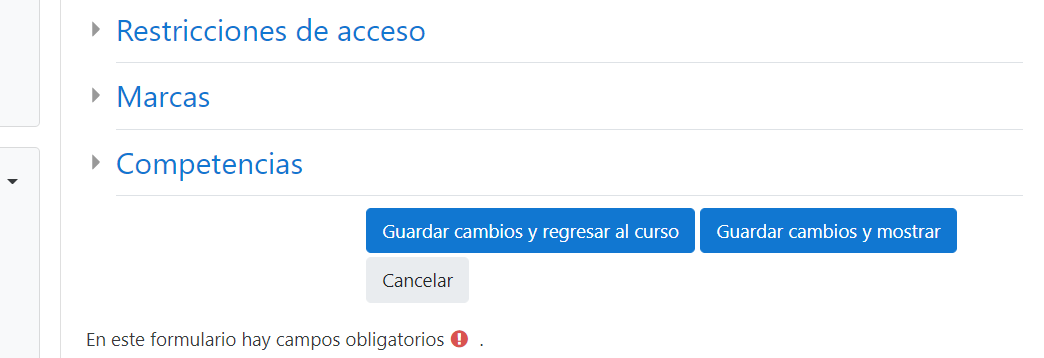 INGRESO A LA SESIÓN O SALA VIRTUAL:
Para ingresar a la sala virtual únicamente haga clic en el botón Unirse a la sesión. Una vez usted haya ingresado, sus estudiantes podrán tener acceso a la sesión creada.